T.C.YILDIRIM BEYAZIT ÜNİVERSİTESİ
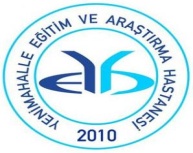 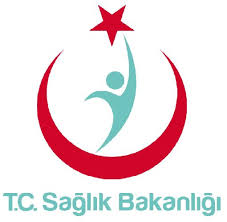 YENİMAHALLE EĞİTİM VE ARAŞTIRMA HASTANESİ
Dr. Gülten KIYAK
                                                                                Başhekim
MHRS
 SÜREÇ YÖNETİMİNE DAİR PROBLEMLER 
SORUNLAR 
 İŞLEYİŞ
MHRS BİRİMİ  İŞ AKIŞI
Her hekime özel şablon oluşturulur.

Şablonlar her hafta, bir sonraki ayın birer haftası eklenerek gelecek ayın çalışma cetveli hazır tutulur.
MHRS BİRİMİ  İŞ AKIŞI
Her ayın 10 ila 15 i arasında, nöbetlerin başhekimlik tarafından bildirilmesiyle birlikte, klinik sorumlu hekimleri tarafından her bir hekim için ayrı hazırlanan ‘aylık çalışma cetvelleri’ toplanır.
MHRS BİRİMİ  İŞ AKIŞI
Toplanan aylık çalışma cetvelleri, MHRS kurum yönetim  sayfasına her bir hekim için gün gün ve saat saat işlenir 

örn: Poliklink, ameliyat, izin, nöbet, nöbet ertesi izni, konsültasyon, servis, geçici görev, dini ve ulusal bayramlar, eğitim, süt izni..vs
MHRS BİRİMİ  İŞ AKIŞI
Hastalar, girişleri yapılan hekim çalışma cetvellerine göre, ilgili doktorun poliklinik yaptığı günler için 182 MHRS hattını arayarak ya da online randevu alırlar.
MHRS BİRİMİ  İŞ AKIŞI
Doktorlar  hakkında bilgi almak  için hastane  santralini arayan hastalar, MHRS birimine  yönlendirilerek hasta hekimle buluşturulur.
MHRS BİRİMİ  İŞ AKIŞI
MHRS randevusu alan veya  randevusunu unutan hastalara  SMS yolu ile bilgi  verilir.

Doktorların  acil izin  durumlarında,  izin gerekçelerini  bildiren başhekimlik onaylı  dilekçeleri  MHRS  koordinatörlüğüne  fakslanır ve hastalara yine mail ve SMS yolu ile bilgi verilir.
MHRS BİRİMİ  İŞ AKIŞI
Doktor çalışma listesinde değişiklik olması halinde, en az üç gün önce dilekçe ile hastane yönetimine başvurulur.

Hastalar, acil gelişen durumlarda (hastalık, cenaze..vb ) mağduriyet yaşanmaması için aynı klinikte çalışan diğer hekimlere yönlendirilir.
MERKEZİ HASTANE RANDEVU SİSTEMİ  ÇALIŞMA USUL VE ESASLARI HAKKINDA YÖNERGE
Amaç ve kapsam 
MADDE 1- (1) Bu Yönergenin amacı; Sağlık Bakanlığı ve bağlı kuruluşlarında ikinci ve üçüncü basamak sağlık kurumları ile ağız ve diş sağlığı merkezlerinde Merkezi Randevu Projesi çerçevesinde verilecek muayene randevu hizmetlerine ilişkin usul ve esasları düzenlemektir. 
Dayanak 
MADDE 2- (1) Bu Yönerge, 663 sayılı Sağlık Bakanlığı ve Bağlı Kuruluşlarının Teşkilat ve Görevleri Hakkında Kanun Hükmünde Kararnamenin 40 ıncı maddesine dayanılarak hazırlanmıştır.
KİŞİSEL VERİLERİN MAHREMİYETİ 

    MADDE 4 
                     (1) Hastane Bilgi Yönetim Sisteminin her aşamasında, sağlık hizmetinin verilmesi sebebiyle edinilen kişisel sağlık ve hastalık bilgilerinin, gizliliği muhafaza edilir. 
                      (2) HBYS–MHRS Entegrasyonu sürecinde kişisel sağlık ve hastalık bilgilerinin mahremiyetinin sağlanması için Bakanlık, Kurum, Sağlık Müdürlükleri ve Hastaneler gerekli önleyici ve güvenlik tedbirlerini alır.
KARŞILAŞILAN SORUNLAR
Doktor çalışma listelerinin geç belirlenmesi
KARŞILAŞILAN SORUNLAR
Hastanemize randevusuz gelen hasta başvurusunun daha fazla olması
KARŞILAŞILAN SORUNLAR
Randevusu iptal olan hastalara 182 tarafından ulaşılamaması
KARŞILAŞILAN SORUNLAR
182 çağrı merkezi tarafından yanlış polikliniğe hatta hastaneye yönlendirilen hastalar
HASTANEMİZDEN ÖRNEKLER
Ocak 2019

DAHİLİYE
Poliklinik Müracaat sayısı    9193
MHRS                                      2284
Oranı                                        %37
HASTANEMİZDEN ÖRNEKLER
Ocak 2019

GENEL CERRAHİ
Poliklinik sayısı  		6530
MHRS  			2442
Oranı 			%28
HASTANEMİZDEN ÖRNEKLER
Ocak 2019


ÇOCUK HASTALIKLARI
Poliklinik sayısı  		7072
MHRS 			1708
Oranı 			%34
HASTANEMİZDEN ÖRNEKLER
Ocak 2019



KADIN HASTALIKLARI VE DOĞUM
Poliklinik Müracaat sayısı	  8512
MHRS 				  3678
Oranı 		                      %30
HASTANEMİZDEN ÖRNEKLER
Ocak 2019


NÖROLOJİ
Poliklinik Müracaat sayısı 	3532
MHRS  				820
Oranı 			           %31
HASTANEMİZDEN ÖRNEKLER
Ocak 2019


PSİKİYATRİ 
Poliklinik sayısı  		3181
MHRS  			818
Oranı 		           %28
HASTANEMİZDEN ÖRNEKLER
Ocak 2019


KBB
Poliklinik Müracaat sayısı 		6845
MHRS  					1986
Oranı						 %32
HASTANEMİZDEN ÖRNEKLER
Ocak 2019


GÖĞÜS HASTALIKLARI
Poliklinik Müracaat sayısı 	 4608
MHRS 				 1281
Oranı 			            %28
HASTANEMİZDEN ÖRNEKLER
Ocak 2019


ORTOPEDİ
Poliklinik Müracaat sayısı		6487
MHRS  					2078
Oranı 				           %32
HASTANEMİZDEN ÖRNEKLER
Ocak 2019


CİLDİYE 
Poliklinik Müracaat sayısı 	4285
MHRS  				1137
Oranı 			           %47
Ocak 2019
MHRS Mart Ayı Açılan Kapasite  Oranı 
                                 42776
Alınan Randevu Sayısı 
               	                 32629
Gerçekleşen Randevu Sayısı
                                 11075
Gerçekleşmeyen Randevu Sayısı
                                  3689
TEŞEKKÜRLER